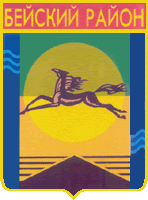 Публичные по проекту местного бюджета муниципального образования Бейский район на 2023 год и плановый период 2024 и 2025 годов
1
Основные параметры местного бюджета на 2023-2025гг.
2025
 год
2023 год
2024 год
2
Доля отчислений от республиканских налогов в структуре собственных доходов бюджета
3
4
БЕЗВОЗМЕЗДНЫЕ ПОСТУПЛЕНИЯ В МЕСТНЫЙ БЮДЖЕТ (тыс.руб.)
5
Функциональная структура расходов местного бюджета в 2023 году
6
Реализация 86,3 % расходов в программном формате:
1. МП "Развитие и совершенствование муниципального образования Бейский район на 2020-2025 годы"
2. МП "Культура Бейского района на 2020-2025 годы"
3. МП "Развитие агропромышленного комплекса и социальной сферы на селе на 2020-2025 годы"
4. МП "Экономическое развитие и повышение инвестиционной привлекательности муниципального образования Бейский район на 2020-2025гг."
5. МП "Обеспечение общественного порядка и противодействие преступности в муниципальном образовании Бейский район на 2020-2025 годы"
6. МП "Развитие и совершенствование образования в Бейском районе (2021-2025 годы)"
7.  МП "Социальная поддержка граждан Бейского района на 2020-2025 годы"
8. МП "Развитие подведомственных организаций и учреждений администрации Бейского района на 2021-2025 годы"
Предусмотрено увеличение заработной платы
7
Структура расходов на социальную сферу в 2023 году (тыс.руб.)
8
Расходы на образование61,8% - 634 494,2 тыс.руб.
9
Расходы на культуру  и спорт
10
Другие расходы
11
Общегосударственные расходы
90 997,8 тыс.руб.
12
Межбюджетные трансферты
13
Справочно:
Анализ по собственным доходам и основным направлениям расходов по собственным полномочиям, предложенным в проекте бюджета на 2023 год
14
Благодарю за внимание!
15